Statistical methods in epidemiology. Meta-Analysis
FA.Iskakova
Objectives:
Measures of disease occurrence; 
Measures of association between risk factors and health outcomes
Estimation of attributable fractions of disease
Demonstrate proficiency in making refined interpretations of statistical results
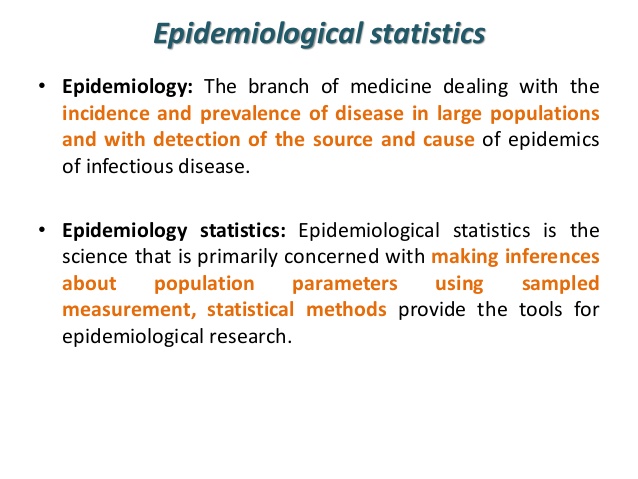 USING CATEGORICAL DATA IN MEASURE OF DISEASE OCCURENCE
the proportions (or percentages)
 rate
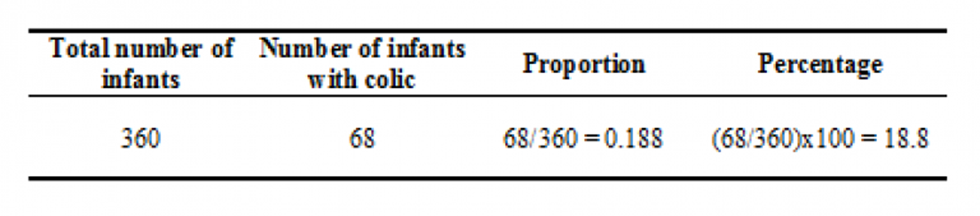 From this sample the proportion of infants with colic is 0.188 and the equivalent percentage is 18.8%
The rate of colic is 0.188 or 18.8 per 100, or 188 per 1000.
USING OF Numerical Data
Summarizing numeric data  depend on the distribution of the data
The Mean is the most widely known measure of  average 
For example, there are 60 children who were drug withdrawn at birth, to calculate their mean we need to add together the 60 CD4 measurements from these children:
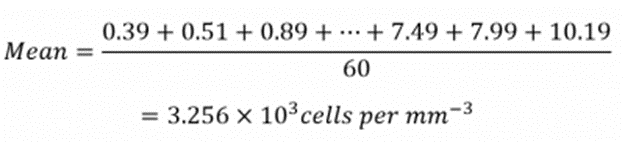 MEDIAN is the middle value when a data set is ordered from least to greatest. 



The MODE is the number that occurs most often in a data set.
Measure of disease occurrence
TYPES OF RATES
Crude rates: Apply to the total population in a given area
Specific rates: Apply to specific subgroups in the population (age, sex etc) or specific diseases
3. Standardized rates: used to permit comparisons of rates in population which differ in structure (e.g age structure)
7
TYPES OF RATES
MORBIDITY RATES:
Incidence rates(Cumulative incidence, incidence density)
Prevalence (Period prevalence, point prevalence)
MORTALITY RATES:
Crude death rate
Age-specific mortality rate
Sex-specific mortality rate
Cause-specific mortality rate
Proportionate mortality ratio
Case fatality rate
Fetal death rate
Measures of association
Chi-square statistics
OR – ODDS Ratio
RR – Relative Ratio
Chi-square statistics
Chi-square tests whether there is an association between two categorical variables
Ho: There is no association between row & column variables
Ha: There is an association between row and column variables
Chi-square statistic has a degree of freedom (r-1)(c-1), where r is number of rows & c number of columns
tilahunigatu@yahoo.com
10
Odds ratio (OR)
Odds ratio is the ratio of odds of exposure among diseased to odds of exposure among non-diseased
    Odds of an event E is the ratio of probability of the event to its complement
    Odds of exposure among exposed=a/c
    Odds of exposure among non-diseased=b/d

OR = Odds of exposure among diseased
          Odds of exposure among non-diseased
OR= (a/c)/(b/d);    OR= ad/bc
tilahunigatu@yahoo.com
11
Relative risk (RR)
Expresses risk of developing a diseases in exposed group (a + b) as compared to non-exposed group (c + d)
  
RR    = Incidence (risk) among exposed
          Incidence (risk) among non-exposed
RR= a/(a+b)
         c/(c+d)
What does a RR of 2 mean?  Thus a relative risk of 2 means the exposed group is two times at a higher risk when compared to non-exposed
Strength of association: High if RR>3
                                            Moderate if RR is between 1.5 & 2.9
                                             Weak if RR is between 1.2 & 1.4
12
Attributable Risk (AR)
AR indicates how much of the risk is due to /attributable/ to the exposure
 Quantifies the excess risk in the exposed that can be attributable to the exposure by removing the risk of the disease occurred due to other causes
    AR= Risk (incidence) in exposed- Risk (incidence) in non-exposed
      AR= {a/(a+b)} / {c/(c+d)}
     Attributable risk is also called risk difference

What does attributable risk of 10 mean?
10 of the exposed cases are attributable to the exposure 
By removing the exposure one can prevent 10 cases from getting the disease
Attributable risk percent (AR%)
Estimates the proportion of disease among the exposed that is attributable to the exposure
 
The proportion of the disease in the exposed that can be eliminated by eliminating the exposure

AR%= (Risk in exposed – Risk in non-exposed)X100%
                       Risk in non-exposed

What does AR% of 10% mean?
10% of the disease can be attributed to the exposure
10% of the disease can be eliminated if we avoid the exposure
Population Attributable Risk (PAR)
Estimates the rate of disease in total population that is attributable to the exposure
    PAR = Risk in population – Risk in unexposed
    PAR = ARX prevalence rate of exposure
Estimates the proportion of disease in the study population that is attributable to exposure and thus could be eliminated  if the exposure were eliminated
PAR%= Risk in population – Risk in unexposed
                            Risk in population
Possible outcomes in studying the relationship between exposure & disease
No association  Positive association  Negative association
          RR>1             RR=1                         RR<1 (fraction)
           AR=0            AR>0                         AR<0 (Negative)
15
Common statistical tests
Independent samples t-test
Used to assess whether a statistically significant difference exists in the mean of a continuous outcome variable between two independent groups.
Common statistical tests
Paired samples t-test
Used on paired or matched samples; that is, for each data point from one sample there is a corresponding data point from second sample, and both data points are collected from same source.
Common statistical tests
One-way analysis of variance (ANOVA)
An extension of independent samples t-test; used when you wish to compare at least 3 group means.  “One-way” indicates a single factor or characteristic (independent variable) is being investigated.
Common statistical tests
Linear correlation coefficient
Used to determine whether a statistically significant linear relationship exists between two continuous variables (i.e. between pairs of (x, y) data in a sample).
Common statistical tests
Chi-square test
Used to assess whether an association exists between two categorical variables (or to test whether these two variables are independent of each other).
Exercise #1: Relationship between gender & prevalent hypertension
What test(s) should be performed?
Answer: Chi-square/Odds Ratio (OR)
Why? Chi-square is employed to determine whether an association exists between two categorical variables; the OR shows the strength and direction of the association.
Exercise #1: Results
32.1% F vs 32.5% M
have prevhyp1
This is the Chi-Square test value
Since p> 0.05, insufficient
evidence to conclude gender difference in prevalent hypertension
OR is nonsignificant because 
95% CI includes value of one!
Exercise #2: Blood pressure taken on bare arm versus over clothing
What test should be performed?
Answer: Paired-samples t-test
Why? We have related samples of continuous data; that is, the subjects are the same group with two measurements (bare and sleeved arm) collected on each.
Exercise #2: Results
This is the value of the paired t-test.
Since p < 0.05, sufficient evidence to indicate difference in SBP between bare and sleeved arm conditions.
Exercise #3:Total weight loss
What test should be performed?
Answer: One-way analysis of variance
Why? Because we are interested in analyzing differences in the mean of a continuous variable (weight loss) that has four independent groups.
Exercise #3: Results
p < 0.05 indicates  statistically significant results;  thus subsequent post-hoc comparisons test needed
This is the ANOVA F- test statistic
Exercise #3: Results
Higher mean weight loss for group 4 vs: group 1 (p = 0.006) & group 3 (p = 0.044).
Exercise #4: Average steps per day
What test should be performed?
Answer: Independent-samples t-test
Why? The objective is to determine whether there is a difference in average steps per day (continuous outcome) for two independent groups—public versus private HS students.
Exercise #4: Results
Since p < 0.05, sufficient evidence of  difference in steps per day for public versus private students
This is the t-test value
Exercise #5: Patients with hypertriglyceridemia
What test should be performed?
Answer: Linear correlation coefficient
Why? You have two continuous variables and would like to know if they are related
Exercise #5: Results
Pearson’s r = 0.650
Since small sample size, go with Spearman.  Also, Spearman value much smaller than Pearson, indicating influence of outlier(s) that make Pearson appear to be larger than it should.
Results are significant
rs (Spearman rho) = 0.418
Results are nonsignificant
Which correlation should be reported?
Review Problem #1: Glucose concentration in the eyes of dogs
A. What test should be performed?
Answer: Paired samples t-test; this test compares two means that are from the same individual, object, or related units.
B. Interpretation of 95% CI:(-0.728, 1.288)?
Answer: Since CI includes zero (value specified in the null hypothesis), insufficient evidence to claim a difference exists in the mean glucose concentrations between the two eyes.  Results are not statistically significant.
Review Problem #2: Tamoxifen and cancer
A. 2 x 2 table:
Breast Cancer
Treatment
Yes
No
Totals
Tamoxifen
89
6592
6681
Placebo
175
6532
6707
Totals
264
12124
13388
Review Problem #2: Tamoxifen and cancer
B. Test to determine relationship between treatment and cancer?
Answer: Chi-square/Relative Risk (RR)
Why? Chi-square is employed to determine whether an association exists between two categorical variables; the RR shows the strength and direction of the association.
Review Problem #2: Tamoxifen and cancer
C. Calculate and interpret epidemiologic measure of association.
Answer: RR
RR
= 0.5106
Interpretation: Women on tamoxifen have a 49% reduced risk of breast cancer versus
women on placebo (RR = 0.5106; 95% CI=
(0.3965, 0.6575).  Significant protective effect exists since CI excludes one.
Review Problem #3: Sample computer output
Describe the example and conclusion based on the computer output.
An independent samples t-test was performed to determine whether a difference exists in mean number of drinks in previous week for treatment versus controls.  From 95% CI, we can conclude treatment group (n=244, M=13.62, SD=12.39)  consumed anywhere between 0.92 to 5.56 fewer drinks than controls (n= 238, M=16.86, SD=13.49).  Results are statistically significant since zero is excluded from CI.
Review Problem #4: Intracellular calcium & blood pressure
Independent samples t-test; comparing mean of continuous variable (calcium concentration) between two independent groups (normal versus high blood pressure).
Review Problem #4: Results from OpenEpi
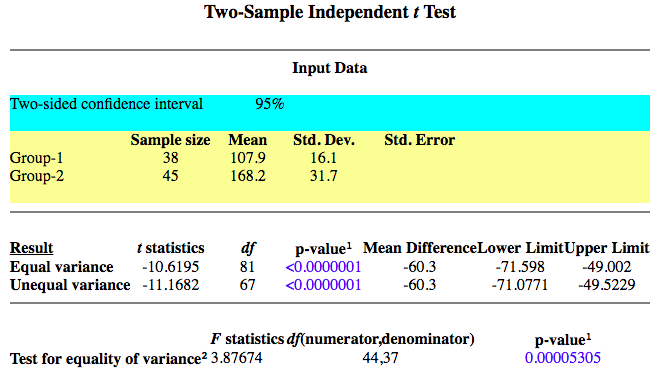 Must present results from “unequal variance” row.
This small p-value indicates equal variances cannot be assumed!
Statistically significant difference exists in platelet calcium concentration between participants with normal (M=107.9 nM, SD=16.1) versus high (M=168.2 nM, SD=31.7) blood pressure; tunequal variances (67) = -11.168, p <0.001).